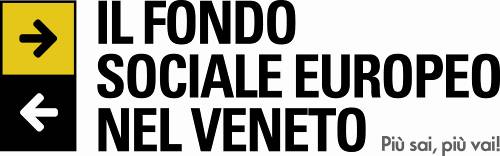 P.O.R. VENETO F.S.E. 2007-2013D.G.R. n. 1148 del 5 luglio 2013 Obiettivo Competitività Regionale e Occupazione Asse Capitale Umano - Sviluppo del Potenziale Umano nella ricerca e nell’innovazione.Assegni di RicercaACTION RESEARCH
UNIVERSITA’ IUAV DI VENEZIA
SIVE FORMAZIONE
1. Cos’è l’action research
Le attività di action research  sono dedicate a sviluppare metodologie e pratiche finalizzate all’integrazione dei risultati del progetto di ricerca nei processi aziendali con lo scopo di generare cambiamenti migliorativi nel contesto dell’impresa.
Il giovane ricercatore in azienda (assegnista) potrà così intervenire quale agente di cambiamento e facilitatore dei processi e del dialogo tra università ed impresa stessa e quale efficace supporto allo sviluppo di relazioni positive e di fiducia  tra i vari attori. 
Le attività di action research potranno consistere in interventi formativi/consulenziali/di coaching riguardanti temi trasversali (problem solving, project management, change management, innovation management etc) ed in interventi di formazione/consulenza tecnica specifica connessa ai temi del progetto di ricerca.
2. Come si svolge l’action research
E’ previsto lo svolgimento di n. 55 ore di attività di action research presso l’azienda individuata.
Le ore saranno certificate mediante un registro presenze appositamente vidimato presso la Regione Veneto a cura del Servizio Gestione Rapporti con il Territorio e consegnato all’assegnista. 
Per lo svolgimento delle attività è necessario effettuare una calendarizzazione delle ore, in quanto si tratta di attività che possono essere soggette a verifica ispettiva da parte della Regione.
La calendarizzazione sarà effettuata da Sive Formazione di concerto con le aziende, il referente scientifico dell’assegno e l’assegnista.
3.1 Contenuti dell’action research
3.2 Contenuti dell’action research
Team Bulding: la costituzione del team rappresenta il punto cardine per orientare il progetto di ricerca verso risultati di successo tangibili. 

Team Coaching: Il team ha caratteristiche diverse da quelle di un gruppo, è una squadra di persone con obiettivi comuni. Per raggiungere insieme gli obiettivi sarà necessario sviluppare efficaci processi di comunicazione, relazione, decisione e motivazione. 
Le competenze chiave del Project Manager: obiettivo formativo del percorso sarà fornire strumenti utili ed efficaci per potenziare, in ogni situazione, la performance lavorativa. 

Visual Planning Experience Workshop: obiettivo dell’intervento quello di supportare con semplicità i problemi complessi della gestione del portafoglio progetti e del project management nonché trasformare in ottica lean il proprio sistema di sviluppo prodotto. 

Formazione e consulenza tecnica: formazione/consulenza tecnica specifica connessa ai temi del progetto di ricerca. IUAV incaricherà per la docenza/consulenza un docente indicato dal referente del progetto.
4. Gli attori dell’action research
2 ESPERTI TEMATICI (1 ESPERTO SIVE FORMAZIONE ED UN ESPERTO IUAV)
ASSEGNISTA
TUTOR ACCADEMICO (PUO’ COINCIDERE CON IL RESPONSABILE SCIENTIFICO DELL’ASSEGNO O SUO DELEGATO)
TUTOR AZIENDALE (PUO’ COINCIDERE CON IL REFERENTE AZIENDALE CHE SEGUE L’ASSEGNISTA DURANTE L’ULTERIORE PERCENTUALE DI PRESENZA AZIENDALE)
EVENTUALI PARTECIPANTI CHE LAVORANO IN AZIENDA
5.1 Modalità dell’action research
Tutte le variazioni al piano delle attività devono essere comunicate in via preventiva al Servizio Gestione Rapporti con il Territorio (fse@iuav.it) almeno 10 gg. prima della variazione di calendario.
Il registro dovrà essere conservato presso la sede di svolgimento delle attività ed esibito in caso di verifica. Il registro deve essere compilato giorno per giorno in tutte le sue parti. Per i giorni in cui le lezioni si svolgono il mattino e il pomeriggio, con pausa intermedia, devono essere predisposte due pagine.
Il registro ha valenza di atto pubblico, quindi sono da evitare omissioni e alterazioni, abrasioni e/o cancellature che potrebbero costituire illeciti penali. (non utilizzare il bianchetto per le correzioni, non cancellare ciò che scritto ma barrare e riscrivere il testo corretto in modo che il testo errato sia ricostruibile).
Gli allievi (assegnista ed eventuali dipendenti dell’azienda) devono apporre la loro firma in entrata al momento della stessa e, analogamente, in uscita al momento e non prima della stessa. Il registro deve riportare la data di lezione in ogni pagina.
5.2 Modalità dell’action research
Il docente, al termine della lezione sostenuta, deve annotare il modulo, l’argomento e l’orario della stessa ed apporre la propria firma. Per “docente” si intende l’esperto incaricato dall’ente di formazione.
Il registro dev’essere firmato giornalmente anche dal tutor aziendale e dal tutor accademico che partecipano  all’attività. Per tutor accademico si intende il responsabile dell’assegno o suo delegato.
Si segnala che il tutor aziendale deve essere presente durante le attività di ACTION RESEARCH, mentre la presenza del tutor accademico è facoltativa.
Il registro dev’essere firmato con cadenza al massimo settimanale anche dal responsabile di progetto, nell’apposito spazio a piè di pagina.
E’ importante concordare con l’ente di formazione incaricato dell’Action Research e con il partner aziendale, le responsabilità in merito alla corretta compilazione del registro e la puntuale comunicazione del calendario ed eventuali variazioni. 
Le firme del tutor aziendale e del tutor formativo devono essere apposte entrambe nello spazio “firma tutor”.
7. Conclusioni
La relazione finale del progetto di ricerca ed eventuale altro materiale di diffusione, come previsto dalla direttiva, dovrà descrivere le modalità con cui le attività e i risultati hanno prodotto cambiamenti e miglioramenti nonché evidenziare punti di forza e di debolezza del processo di integrazione delle attività di ricerca e dei suoi risultati nei processi aziendali.
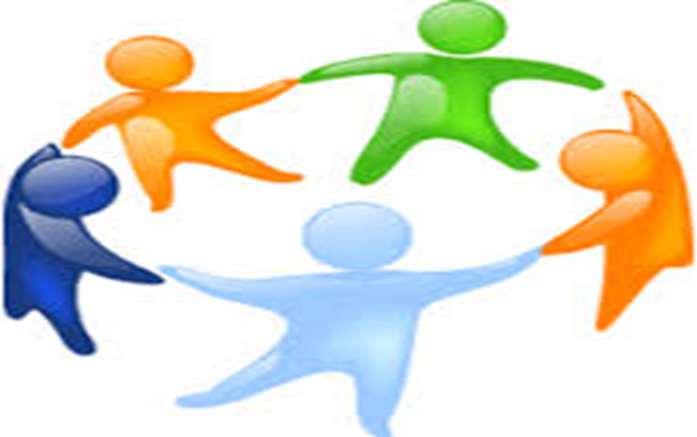 Riferimenti
SERVIZIO GESTIONE RAPPORTI CON IL TERRITORIO
Tel 041-257- 1862-1882-1880 
e-mail fse@iuav.it

SIVE FORMAZIONE 
dott.ssa Paola Mainardi
dott.ssa Lucia Ambrosio  Tel. 041-5499241 - lambrosio@uive.it
dott.ssa  Daniela Palma Tel. 041-5499157 - dpalma@uive.it